Rholang language syntax and semantics
Kyle Butt
Rholang is Simple
But it's not easy
[Speaker Notes: Spend approx :30 to :60 explaining the difference between simple/complex vs easy/hard]
Definitions
name, or channel:  I will use the terms name and channel interchangeably, if it helps, think of the actual channel as existing in the tuplespace, and the name referring to a slot in the tuplespace.
tuplespace:  The tuplespace is the piece of software that matches writes with waiting reads and vice versa.
ground term:  A term that is behaviorally identical to Nil
Overview
Rholang is fairly simple
Rholang is parallel
Rholang has a few simple ground types.
Rholang has a fancy match engine, and uses it everywhere.
Contracts are not functions.
Enhancing the ground.
Rholang is simple
Rholang has the following simple pieces:
Structure of names
Expressions - side effect free (Caveat about method calls and context)
Sends on a single channel.
Receives on one or more channels.
Allocation of fresh channels.
Matching of processes with patterns. Sole source of branching.
Structure of Names
Structured names is the key insight of the Rho Calculus.
Names are Quoted Processes. That's all they are.
How do we have unforgeable names? With unforgeable processes.
You can refer to variables when you quote something: @{ *x | *y } or @[*x, *y] or @["derived", *x]
If you quote a process with no bound variables, it's guaranteed to be forgeable.
In rholang source, a variable either refers to a name or a process.
You can always quote a process variable to produce a name.
Expressions
Top-level expressions are evaluated when they are used in a send or a receive.
@{7 + 8}!(8 + 9)
Reduces to @15!(17) before we actually execute the send.
Currently we support basic arithmetic, and are working on method support so we can expand the expressions supported while keeping the syntax minimal.
[Speaker Notes: Note that an expression may evaluate to a process with side-effects, e.g. a variable may contain a send.]
Sends
When you write down a send, you list a channel, either directly, or as a quoted process.
You also list the data you are sending. The data you are sending must always be zero or more processes. To send a name, use *name.
//Assume x is already bound to name.
new y in { x!(7, *y) }
A standard send gets used up when it meets with a receive. You can use this as a lock.
Receives
A receive can be on one or more channel receives are written as for(...).
Receives introduce the idea of a pattern. We can do more than just ask for a variable, we can take apart the data that we receive.
The simplest example of this is that we must receive the same number of things as were sent on channel, but you'll quickly see that this is powerful.
A receive is atomic. It either receives all the data requested or none of it.
A subtlety: Upon send, all the process that were sent are turned into names via quoting.
for(@7, y <- x; <- z) { Body may now use y as a channel }
[Speaker Notes: Mention that the asymmetry spreads the syntactic load around between sending/receiving data and sending/receiving names.]
Allocation of a fresh channel
new x in { P } allocates a fresh name in x.
All names in Rholang are quoted processes, and in this case it is also a quoted process.
So a fresh name is a quoted fresh process.
These names are unforgeable: There is no syntax in Rholang that will allow you to create the name generated by new. This is true even on the blockchain, where you will be able to see the name, but still not able to create it.
Matching
All data in Rholang is a rholang process.
Matching allows you to write a rholang process with either wildcards or capture variables.
Matching allows you to check things like supporting an API, and not just destructuring data, but it will do that too.
Every receive uses the same kind of matching as the match statement, but for names rather than for processes. The tuplespace implementation knows about and calls the matcher.
Matching Cont'd
All receives and contracts have patterns.
Receives and contracts have arity matched channel patterns
Arity-matching: We match the # of things you send, with the # of things we're expecting.
Channel matching: A channel pattern is either a variable, a wildcard, or a quoted process pattern.
Matching example.
match x {
	[] => { /* handle empty list */ }
	[x, y] => { /* handle two item list */ }
	[contract a(x, y) { _ }, contract b(x) { _ }, contract c(x, y, z) { _ }] => {
		// here we know x has 3 contracts.
	}
}
Enhancing the Ground
In Rho Calculus, the only ground term is Nil (0)
In Rholang, we added distinguished terms with no side effect.
What can you do with these terms?
Matching and expressions.
We can also turn a non-ground term into a ground term via collections.
[P] has no side effects. (List with P)
Currently variables and method calls may result in a term with side effects.
Rholang isn't easy
I don't think we're in K&R anymore Toto
[Speaker Notes: Rholang is highly unfamiliar. This is acceptable, because what we're doing is to try and write our programs with as much parallelism as possible, and any necessary synchronization explicit. The goal here is to allow as much computation as possible to commute, rather than forcing serialization everywhere.]
Everything keeps happening all at once.
Rholang doesn't have a semicolon
Instead it has a pipe.
P | Q implies running P and Q at the same time.
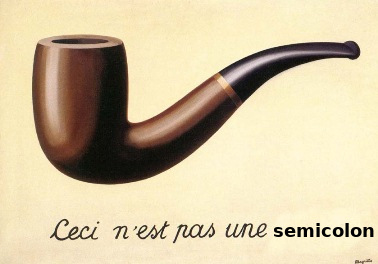 Wait, how do I get order out of chaos?
The only sequencing that is guaranteed in Rholang is that a continuation body runs after the sends that trigger it.
A common pattern for this is acknowledgements or return channels.
new ack in { stdoutAck!("Hello, ", ack) | for (_ <- ack) { stdOut!("World!") } }
The example above is guaranteed to never print "World!" before "Hello, ". When we built the stdout primitives, we explicitly intended to support this pattern.
How do I use the matcher?
The grammar for processes is the grammar for process patterns. You basically write down the process that you want to match. In fact the way we parse the grammar is to verify that for your outermost process, that it is a pattern with no free variables or wildcards in it.
Patterns cannot refer to their environment, so all variables in a pattern are initially free.
Parallel matching can be costly due to backtracking, but incredibly useful.
If your pattern has no wildcards or free variables, what you get is an equality check.
Rholang Keeps throwing exceptions and dying.
I'm sorry.
Rholang is a work in progress. On our list of things to do is to define an error model and have better exception discipline.
Rholang Doesn't have any way of interacting
We added support for std out  output via the @"stdout" and @"stdOutAck" channels.
They're a good example of the FFI we intend to support for mercury. What's in the FFI will basically be crypto, because we can't really have side effects for the blockchain part of rholang.
What's still in progress
I'm currently working on remainder syntax and matching for remainder syntax.
Other planned improvements:
Polarity of names and IO pairs.
Logical connectives and ground type selectors
Set, Map, and Tuple Support
Channel discipline, allowing you to specificy what you will send and what you expect on a channel.